Figure 1. Behavioral paradigm and results. (a) A schematic trial in which participants see a face cohere. The red lines ...
Cereb Cortex, Volume 20, Issue 5, May 2010, Pages 1245–1253, https://doi.org/10.1093/cercor/bhp188
The content of this slide may be subject to copyright: please see the slide notes for details.
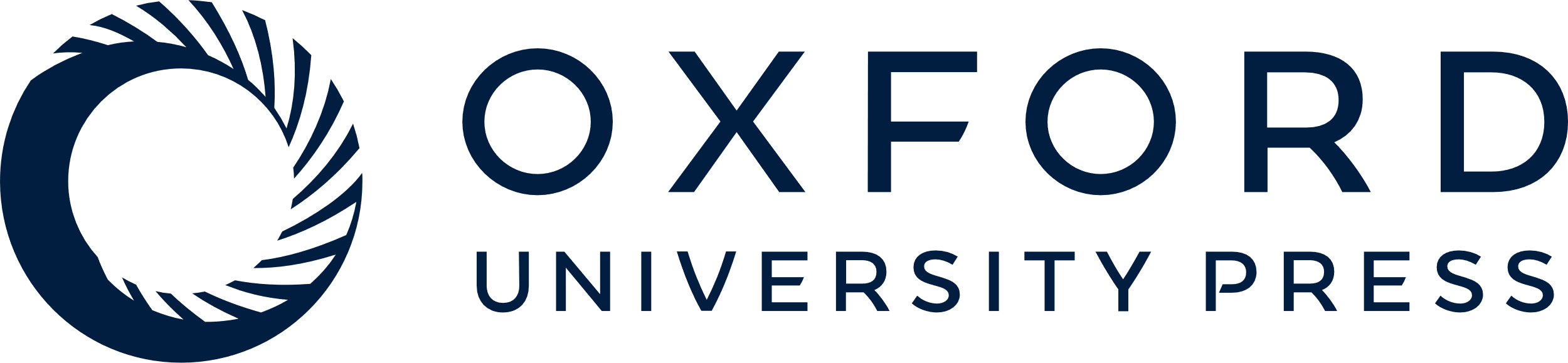 [Speaker Notes: Figure 1. Behavioral paradigm and results. (a) A schematic trial in which participants see a face cohere. The red lines at the top and bottom of the image constitute a cue that the image will (with 100% certainty) cohere to a face. A variable-duration interval (0–8 s) of noise cohering to noise is followed by an image coherence interval during which the phase coheres at a rate of 1% per 75 ms (behavioral study) or 1% per 100 ms (imaging study). The task is to discriminate the face as being male or female (and on house-cued trials, the task is to discriminate whether the house is 1 story or 2 story). (b) The phase coherence required to correctly perform the discrimination task for faces and houses following a neutral cue or a valid cue (behavioral study). The right axis shows response time, which is locked to phase coherence (1% coherence per 75 ms). When the category was cued, observers required significantly less phase coherence to discriminate faces and houses than when they had no expectation.


Unless provided in the caption above, the following copyright applies to the content of this slide: © The Author 2009. Published by Oxford University Press. All rights reserved. For permissions, please e-mail: journals.permissions@oxfordjournals.org]